Age
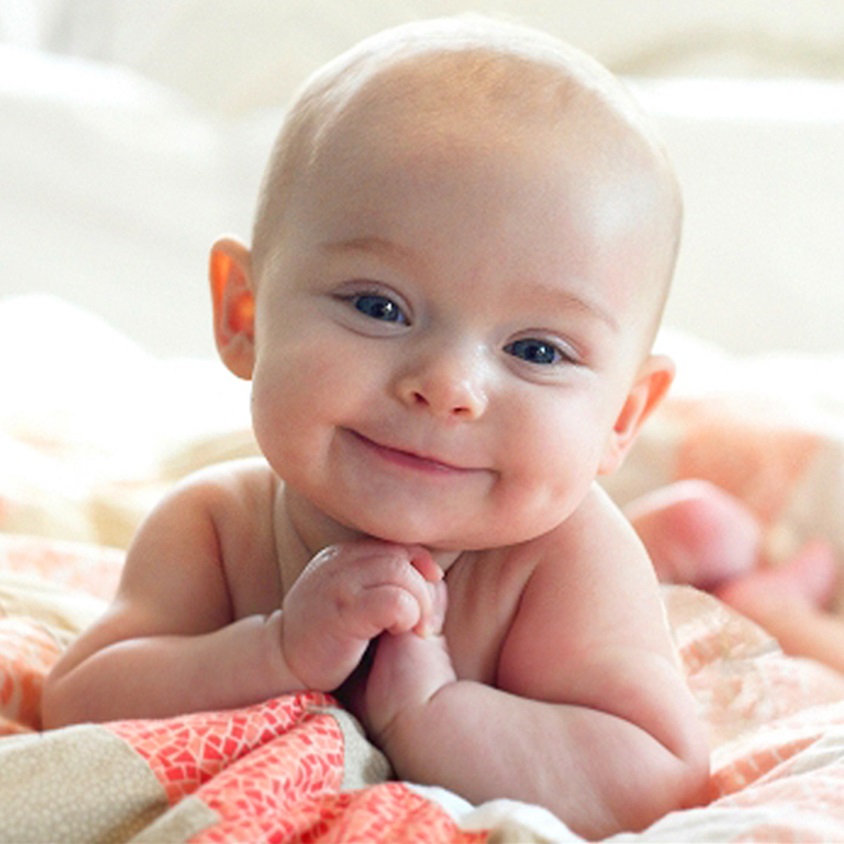 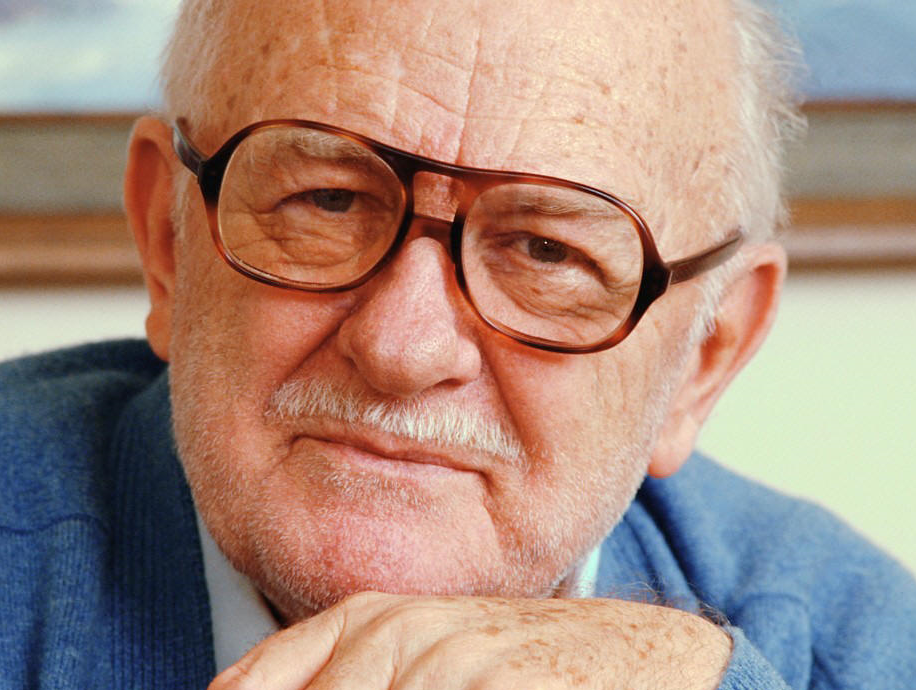 Grace
William
Grace is
_______________
__younger_____
_______________
_______________
than William
than Grace
William is
_______________
__older_____
[Speaker Notes: http://www.usmagazine.com/celebrity-moms/news/new-gerber-baby-is-7-month-old-girl-named-grace-2015211
http://chataboutheroesrp.wikia.com/wiki/William_Williams]
Body shapes
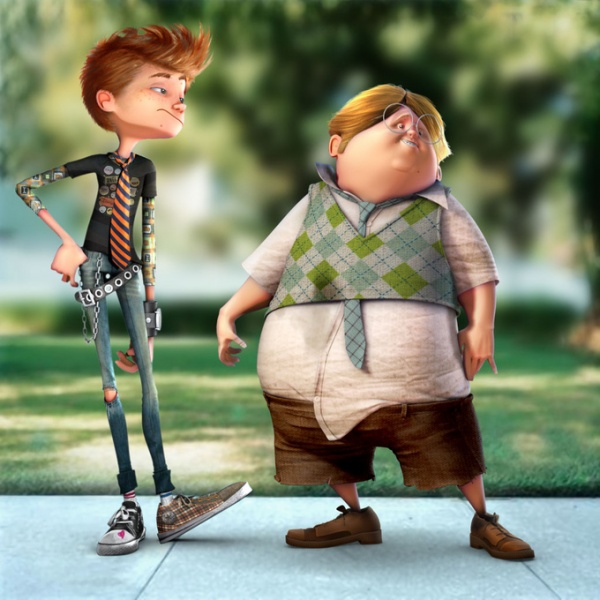 Milton
Max
than Max
Milton is
_______________
_______________
Max is
_______________
_______________
than Milton
[Speaker Notes: http://www.templates.com/blog/come-up-smiling-amazing-3d-characters/]
Cost
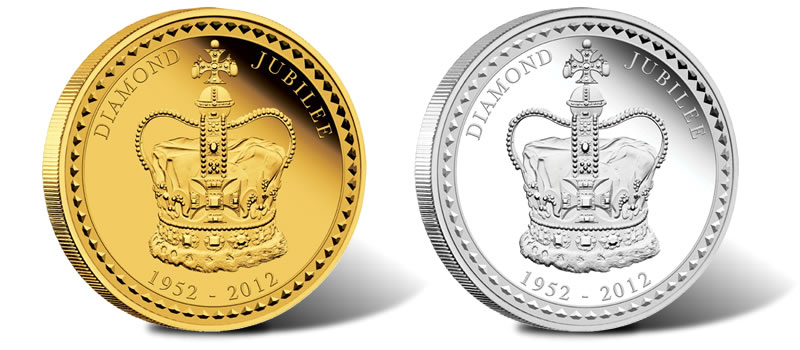 Silver
Gold
than Gold
Silver is
____________________
_______________
Gold is
____________________
_______________
than Silver
[Speaker Notes: http://www.livetradingnews.com/crude-oil-extended-losses-gold-silver-nat-gas-finish-in-the-green-56258.htm]
Board race!!
Group 1:
Group 2:
Point:
Point:
Feelings
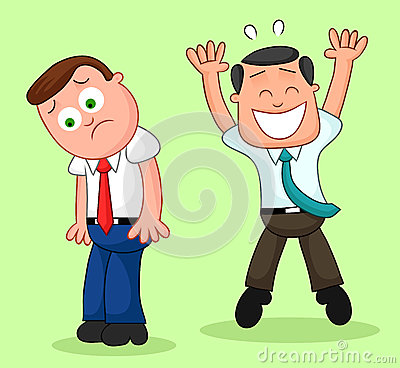 Jim
Bill
than Jim
Bill is
____________________
_______________
Jim is
____________________
_______________
than Bill
[Speaker Notes: http://www.dreamstime.com/royalty-free-stock-photo-cartoon-businessman-pair-one-happy-other-sad-two-businessmen-image31231275]
Status
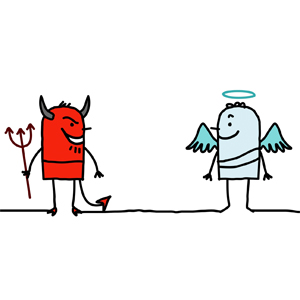 Devil
Angel
than Devil
Angel is
____________________
_______________
Devil is
____________________
_______________
than Angel
[Speaker Notes: http://blog.saltmoney.org/the-good-the-bad-and-the-indebted-excerpt/]